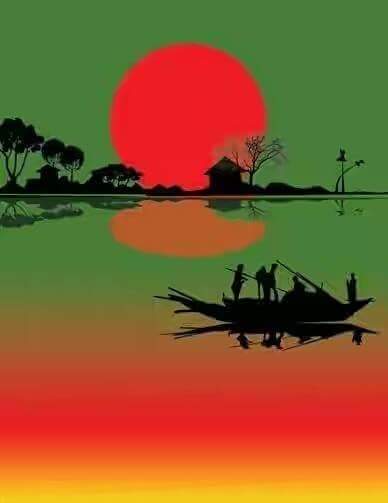 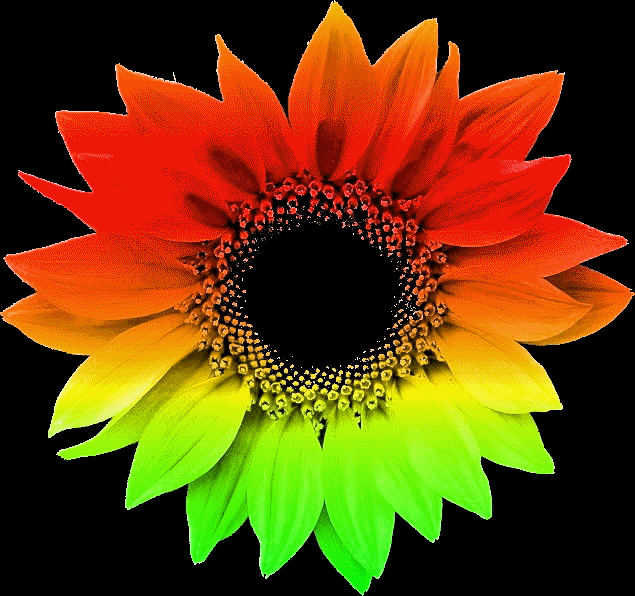 ফুলেল শুভেচ্ছা
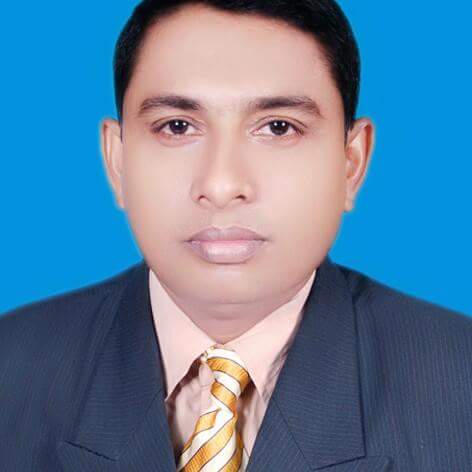 শিক্ষক পরিচিতি                     
মোহাম্মদ জালাল উদ্দিন 
প্রধান শিক্ষক
কাচুয়া সরকারি প্রাথমিক বিদ্যালয় ।
চুনারুঘাট ,হবিগঞ্জ ।
শ্রেণীঃ  প্রথম 
বিষয়ঃ বাংলা
পাঠঃ   মুক্তিযুদ্ধের কথা 
পাঠ্যাংশঃ আমাদের দেশ…
......…ভালবাসি মুক্তিযোদ্ধাদের। 
সময়ঃ ৪৫ মিনিট
২.২.১ গল্পকথা শুনে বুঝতে 	  	    পারবে। 
২.৪.১ গল্প কথা বলতে পারবে।
২.৪.১ গল্প কথা পড়তে পারবে।
২.৩.১ সহজ শব্দ লিখতে 	  	    		পারবে।
এসো একটি ভিডিও দেখি?
এসো কিছু ছবি দেখি
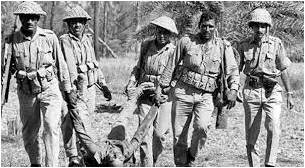 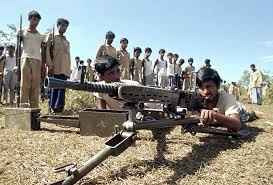 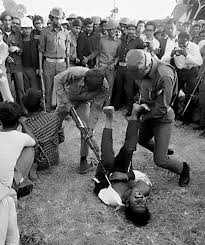 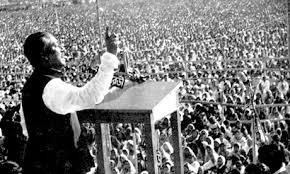 আজকের পাঠ 
মুক্তিযুদ্ধের কথা
পাঠ্যংশঃ আমাদের দেশ...জাতির জনক।
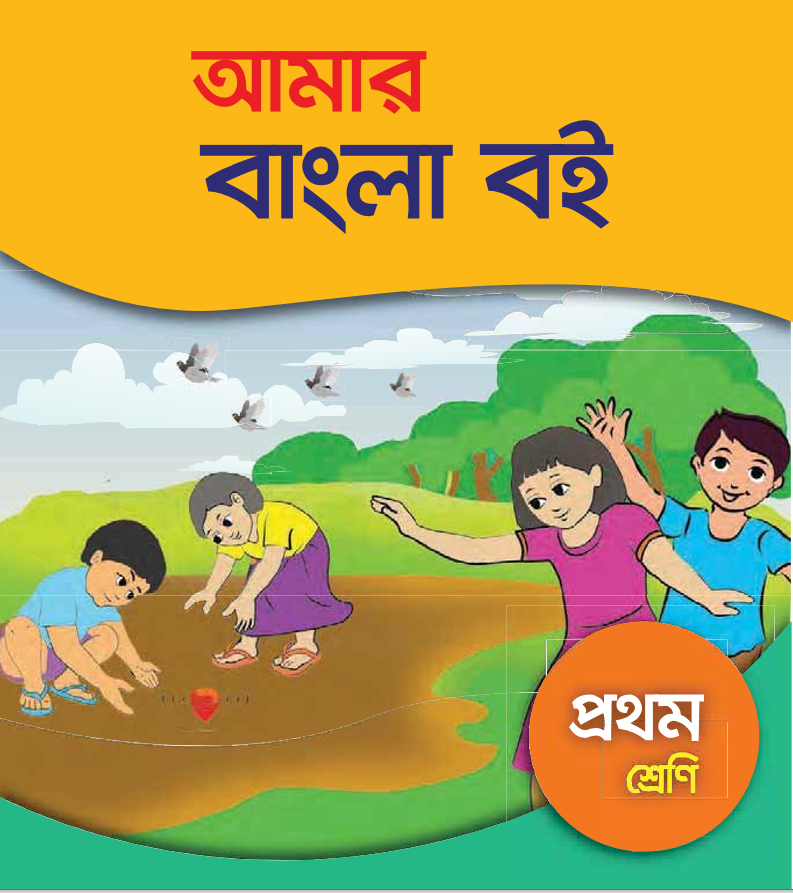 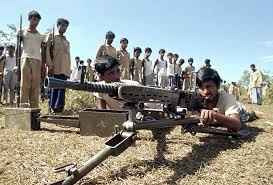 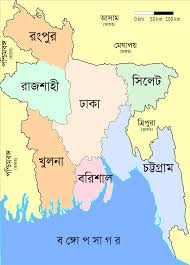 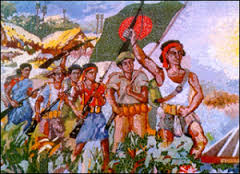 আমাদের দেশ বাংলাদেশ।
এ দেশ যুদ্ধ করে স্বাধীন হয়েছে। সে এক বিরাট ঘটনা।
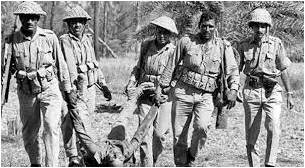 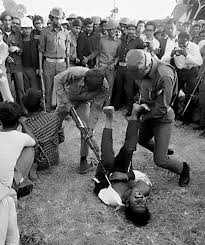 পাকিস্তানিরা বাঙ্গালিদের ওপর হামলা করল।
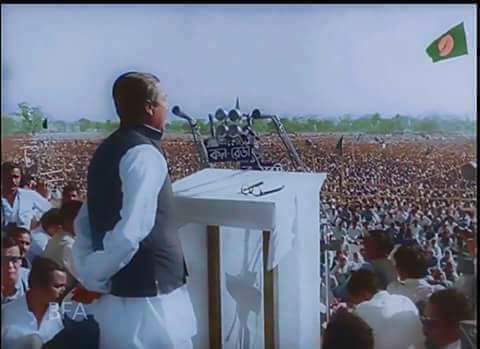 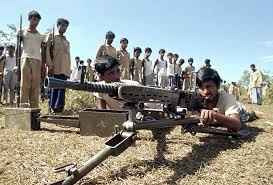 তখন মুক্তিযুদ্ধের ডাক দিলেন বঙ্গবন্ধু। তিনি আমাদের মহান নেতা। তার নাম শেখ মুজিবুর রহমান। তিনি আমাদের জাতির জনক।
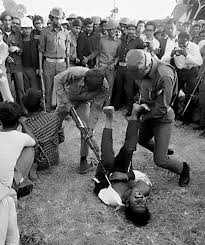 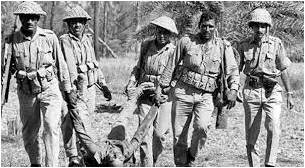 পাকিস্থানি সেনারা ছিল দানবের মত। তারা লাখ লাখ বাঙ্গালিকে মেরে ফেলল। পুড়িয়ে দিল হাজার হাজার ঘরবাড়ি।
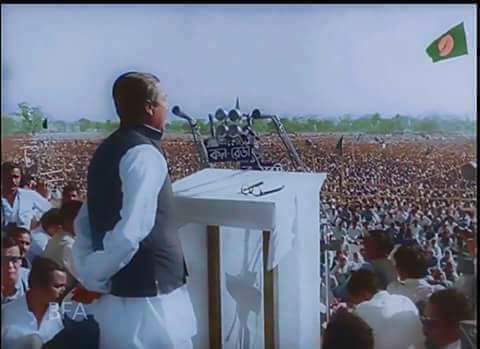 বঙ্গবন্ধুর ডাকে বাঙালিরা সাড়া দিল। পাকিস্তানী সেনাদের বিরুদ্ধে যুদ্ধ শুরু হলো। যারা মুক্তিযুদ্ধো করেছিল তারা মুক্তিযোদ্ধা।
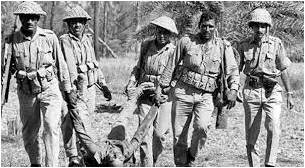 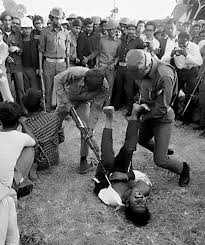 তাদের ছিল সাহস ও ভালবাসা। তাদের অনেকে জীবন দিলেন। নয় মাস যুদ্ধ চলল। শেষে হার মানল পাকিস্থানি সেনারা।
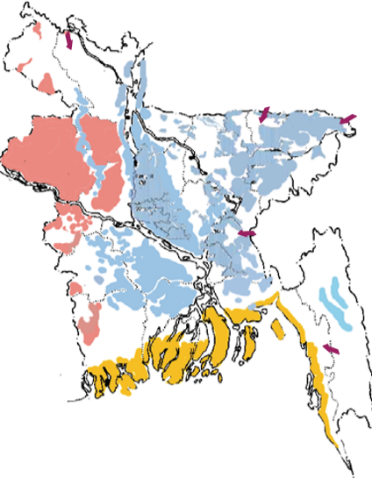 আমাদের বিজয় হলো। স্বাধীন দেশে উরল লাল সবুজের পতাকা। আমরা আমাদের দেশকে ভালবাসি। ভালবাসি মুক্তিযোদ্ধাদের।
যুক্তবর্ণ শিখি
পাঠ্য বইয়ের ৭১ পৃষ্ঠা খোলো?
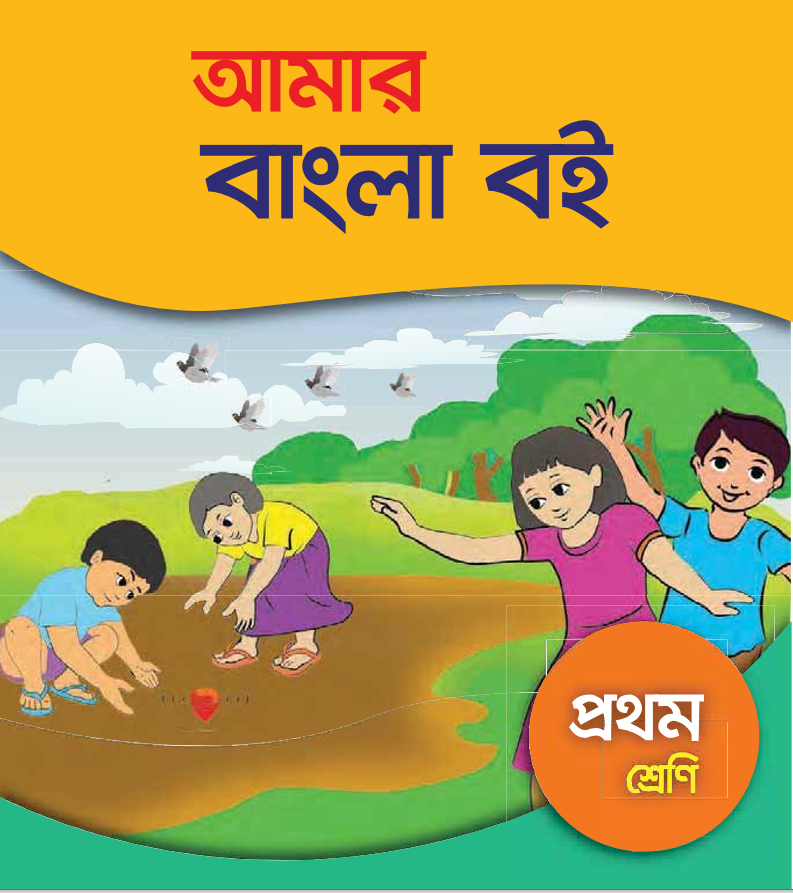 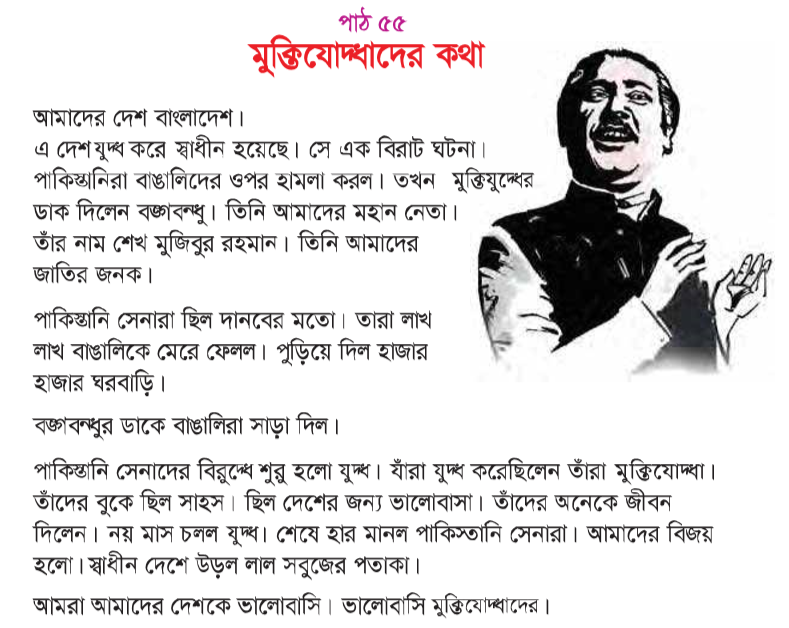 শিক্ষকের সরব পাঠ
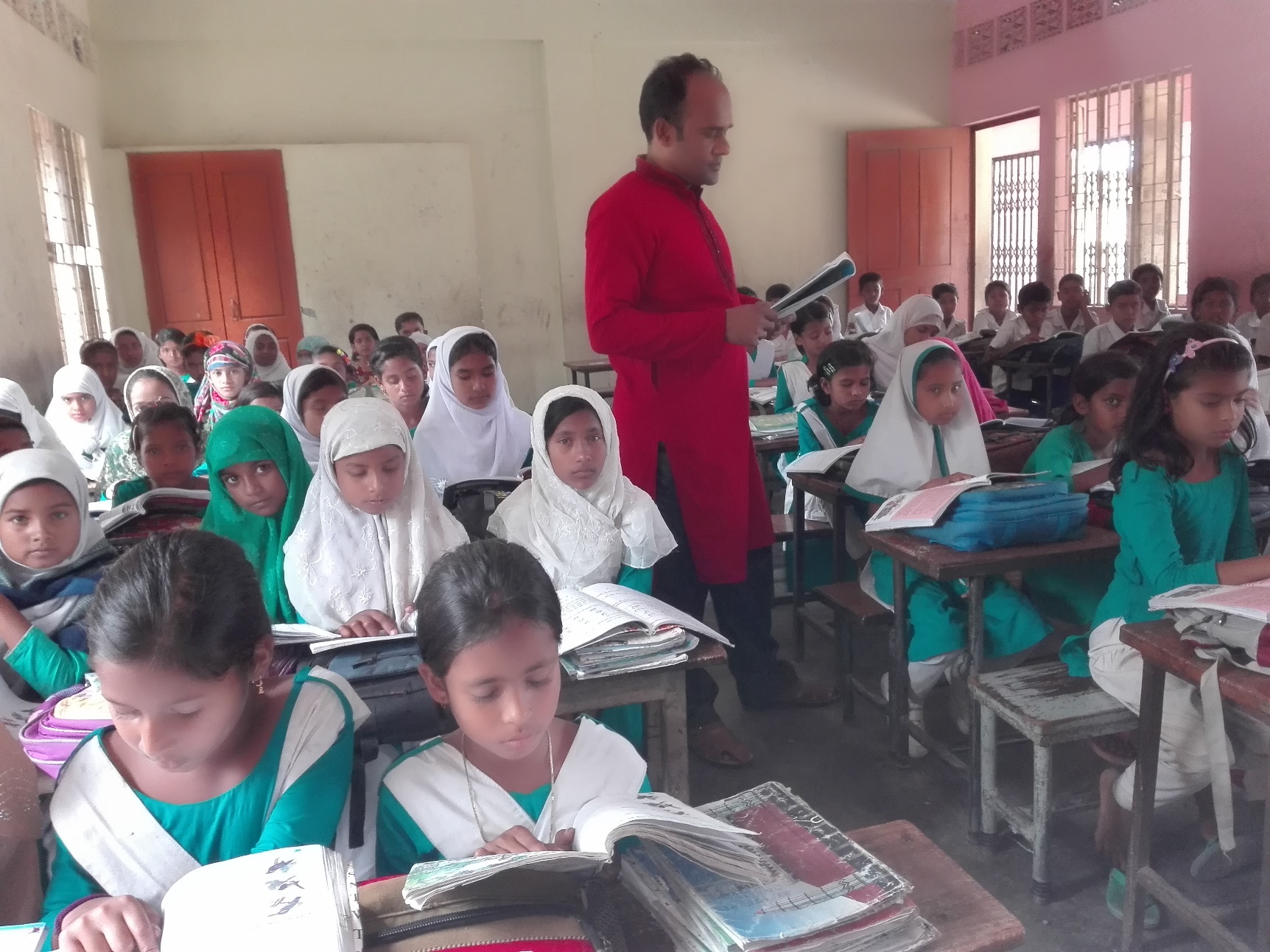 শিক্ষার্থীর পাঠ
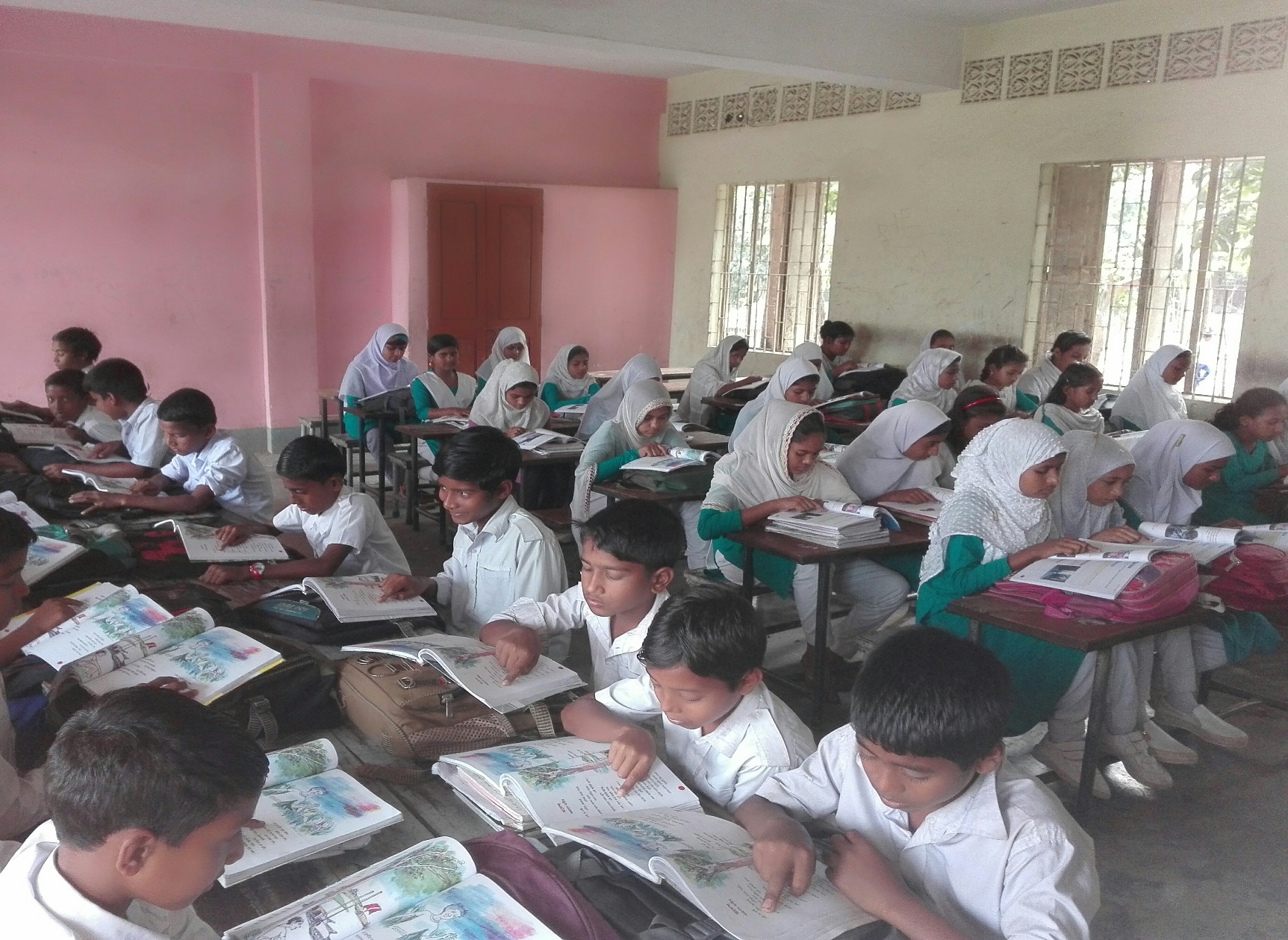 দলগত কাজ
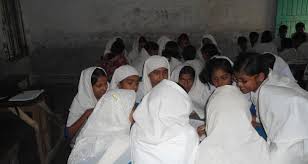 লাল দল --- ১ম ৫ লাইন পড়। 
নীল দল ----- ২য় ৪ লাইন পড় । 
সবুজ দল ----- শেষ ৫ লাইন পড়।
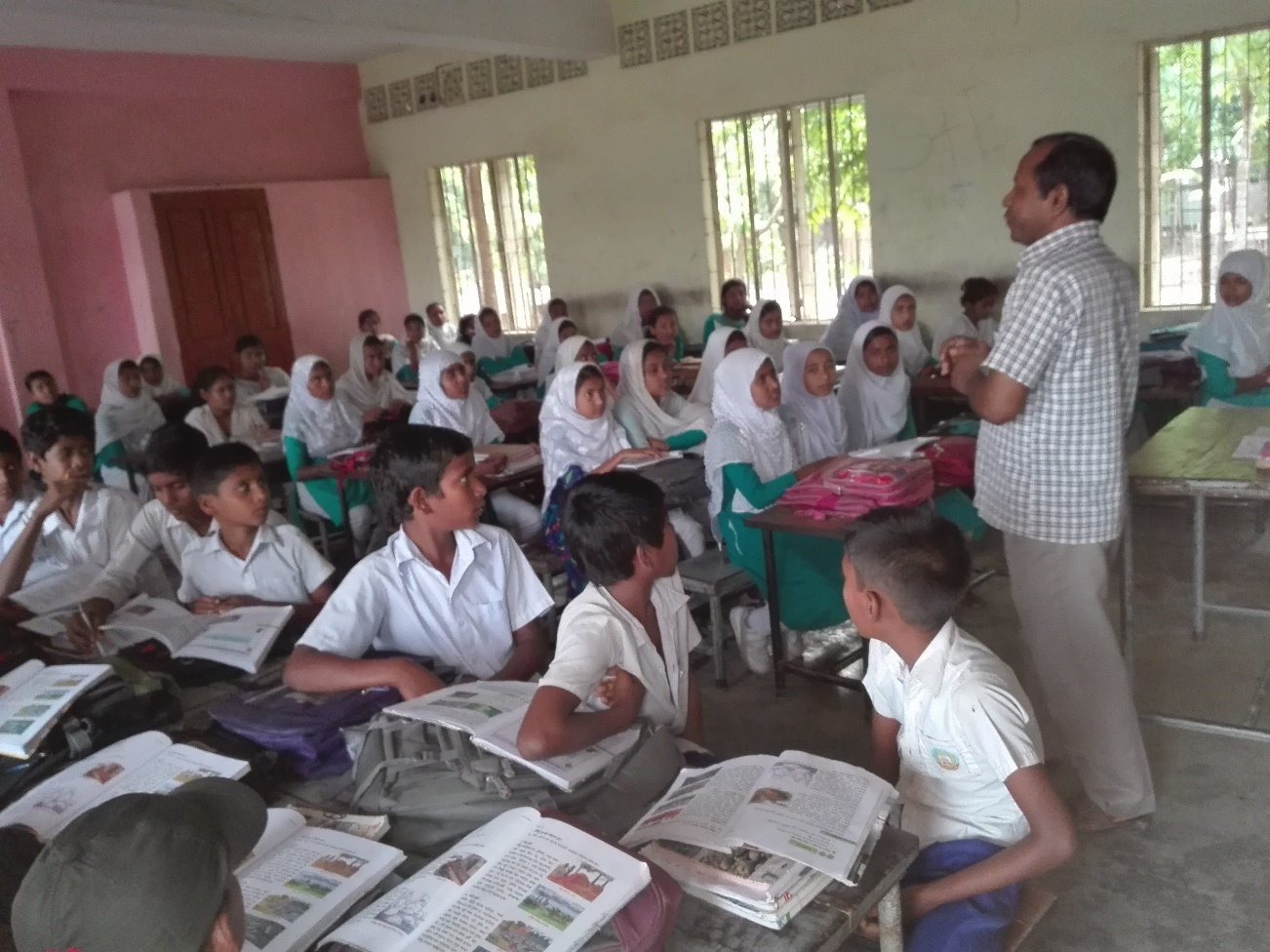 একক কাজ
প্রত্যেকে গল্পটি  পড় এবং ১টি করে যুক্তবর্ণ বাছাই করো।
মূল্যায়ন
যুক্তবর্ণ লিখি
ক
ত
ক্ত
মুক্তিযুদ্ধ
স
ব
স্ব
স্বাধীন
শব্দ দিয়ে বাক্য তৈরী
বঙ্গবন্ধু = বঙ্গবন্ধু স্বাধীনতার ডাকদেন। 
পতাকা = আমাদের পতাকার রং লাল ও সবুজ।
অল্পকথায় উত্তর বলি
বাংলাদেশ
ক। আমাদের দেশের নাম কী?
খ। কে মুক্তিযুদ্ধের ডাক দেন?
গ। আমাদের জাতির জনকের 	নাম  কী?
বঙ্গবন্ধু শেখ মুজিবুর রহমান
বঙ্গবন্ধু শেখ মুজিবুর রহমান
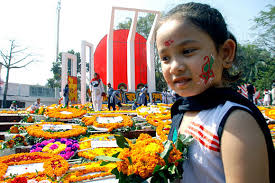 সবাইকে ধন্যবাদ